Көксу ауыл шаруашылығы бөлімінің     2020 жылдың қазан  айына арналған азаматтық бюджетінің игерілуі
Балпық би ауылы 2020 ж.
ауыл шаруашылығы бөлімінің 2020 жылдың қазан айына бөлінген бюджет қаржысының игерілуі
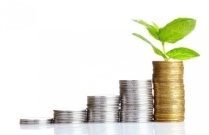